Study Abroad: MGS 4410 & FI 4410 Introduction to India
Geographic
Political, Economic, Social, Cultural Basics 

Satish Nargundkar
Milind Shrikhande

November 7, 2015
Namaste!
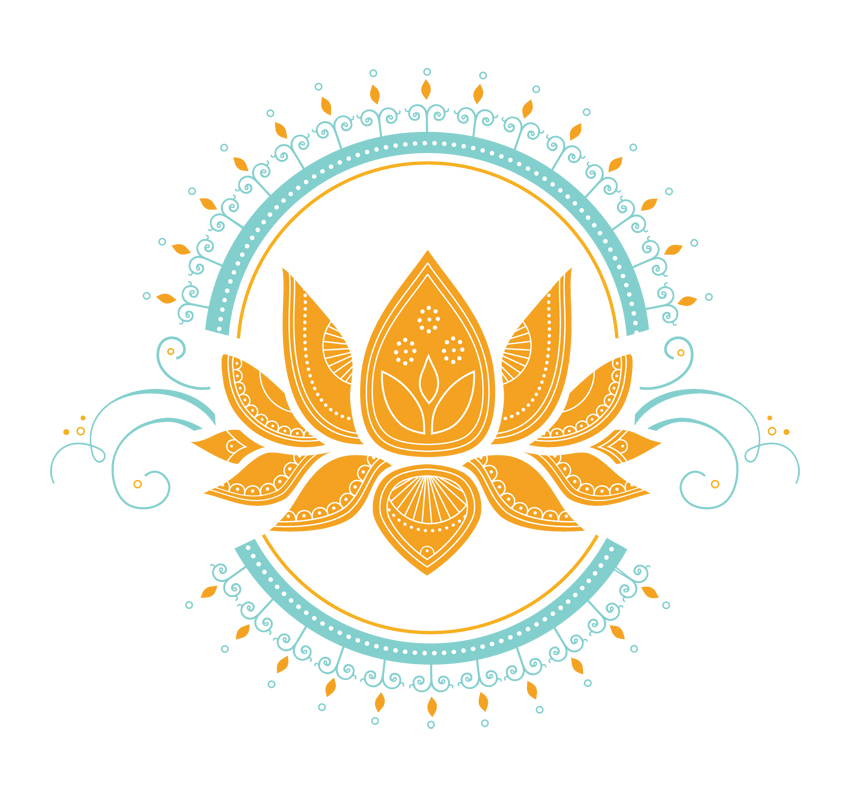 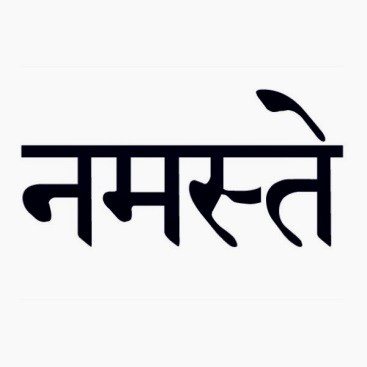 India & US – Basic Facts
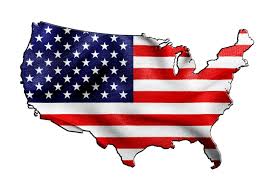 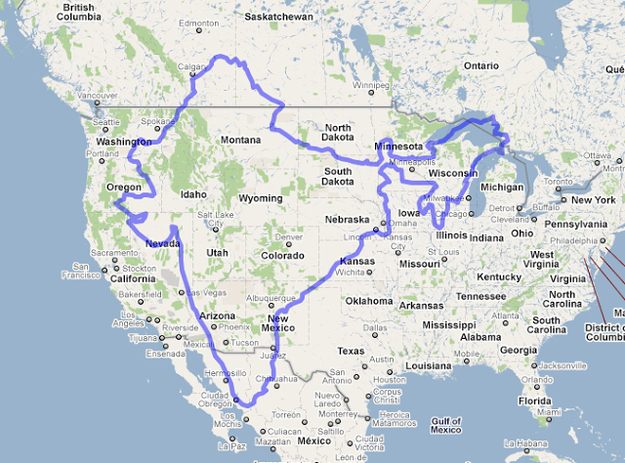 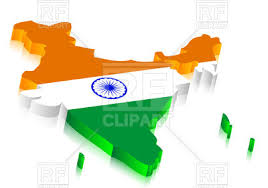 [Speaker Notes: http://www.nationmaster.com/country-info/compare/India/United-States]
Political Map
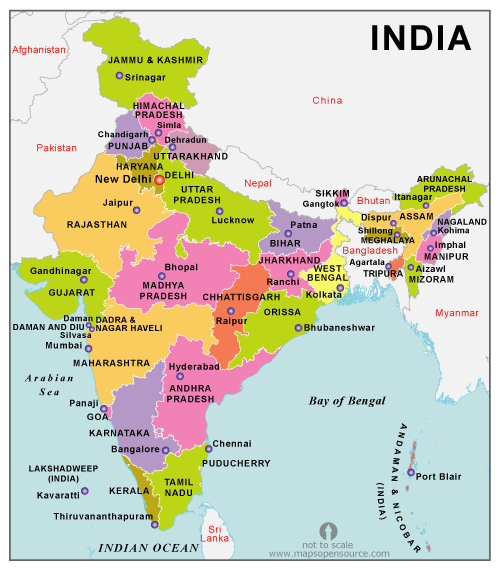 Physical Map
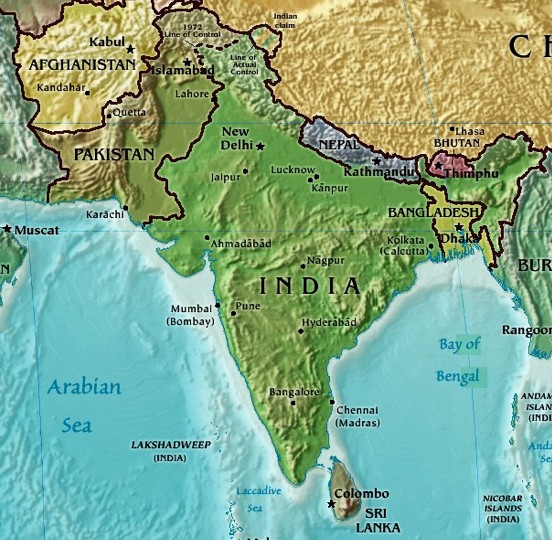 Politics/Government
29 states, 7 union territories - “Republic of India”
Parliamentary System

President – Head of State
Prime Minister – Head of Government

States are led by 
Governers
Chief Ministers
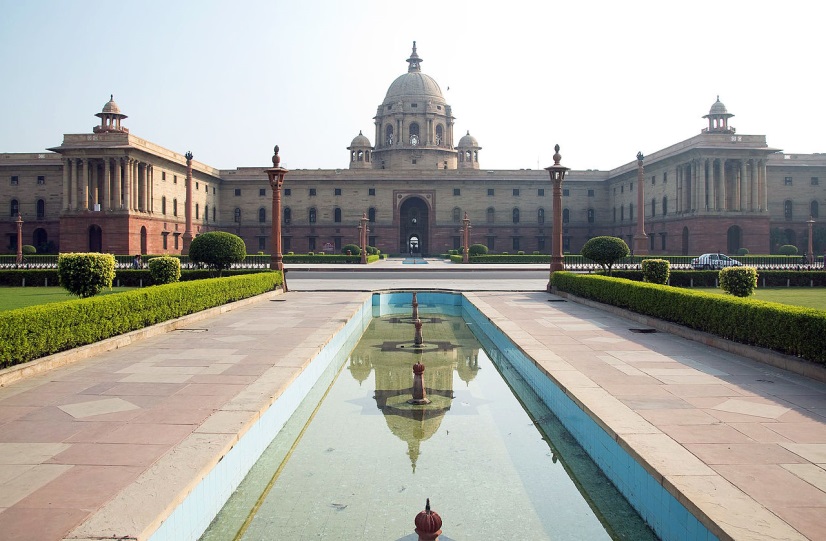 Economic Issues
Swachh Bharat Mission
Cleanliness 
drinking water, sanitation
Poverty
Corruption



Infrastructure 
Schools, Colleges with inadequate infrastructure
Cell phones permitted a leap without landlines
Transportation - Highways, Railways, Flights
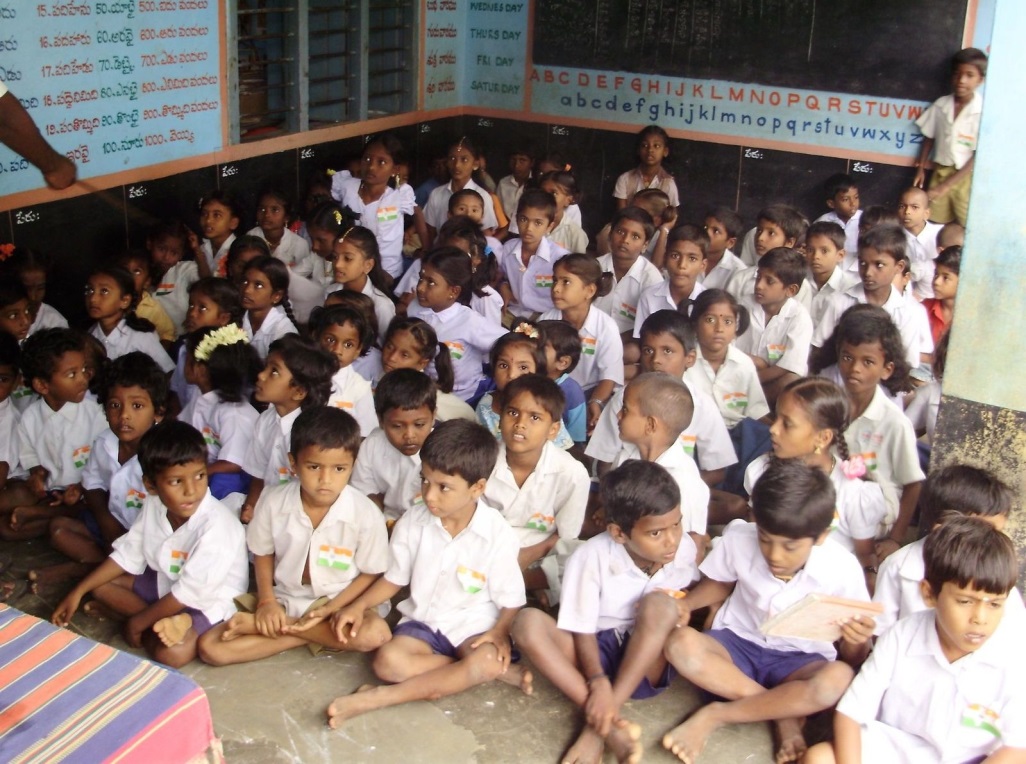 Transportation – Two Views
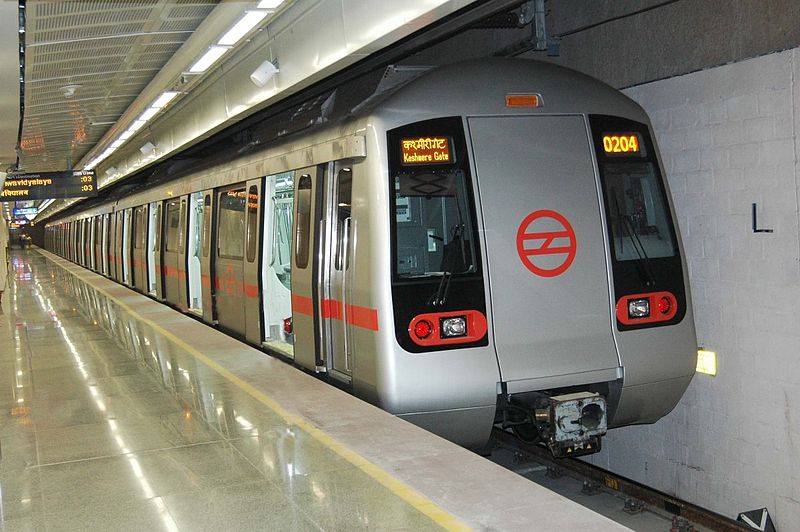 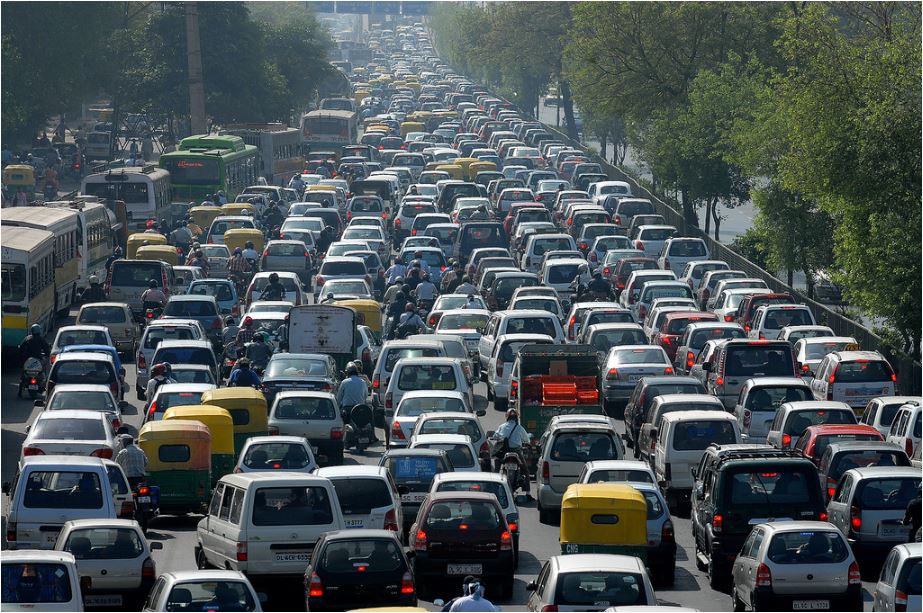 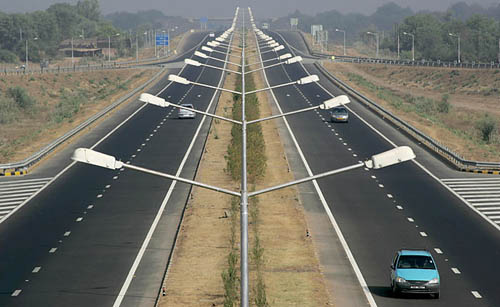 Social Issues and Initiatives
Affirmative Action
Based on inequities of Caste system
Quotas in education, employment 
Religion and Caste based violence

Empowerment of Women
Education, Health, 
Domestic Violence, Dowry system
Traditional vs Modern
Dating, Romance, Marriage
Meat eating / Vegetarianism
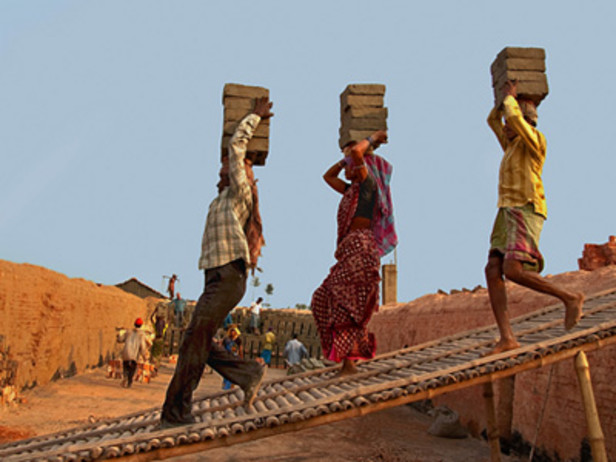 Arts
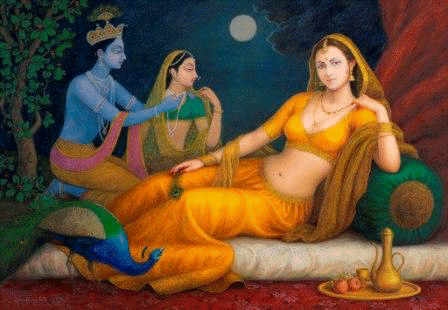 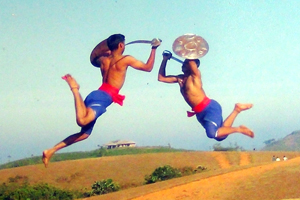 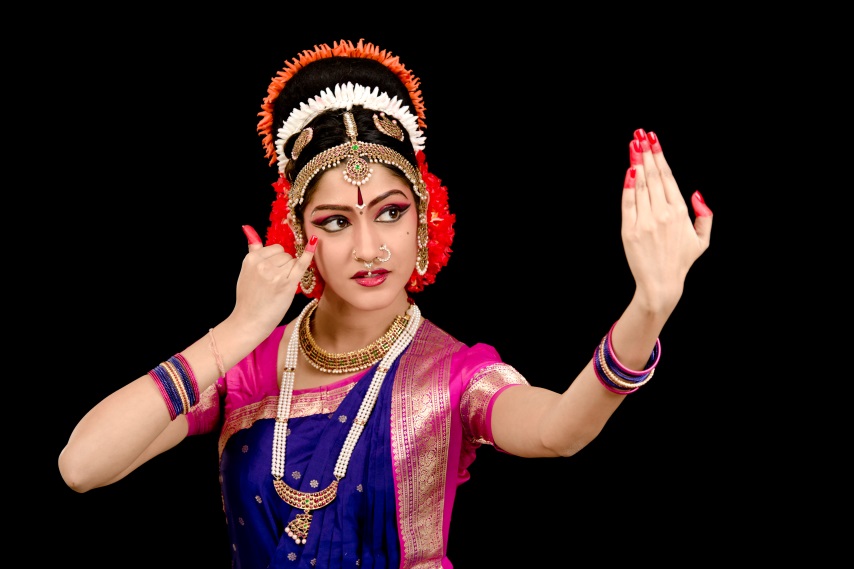 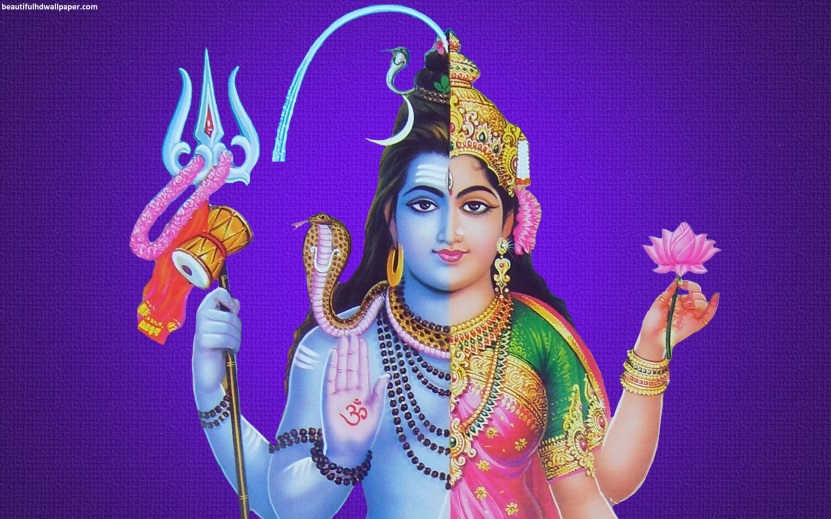 Music
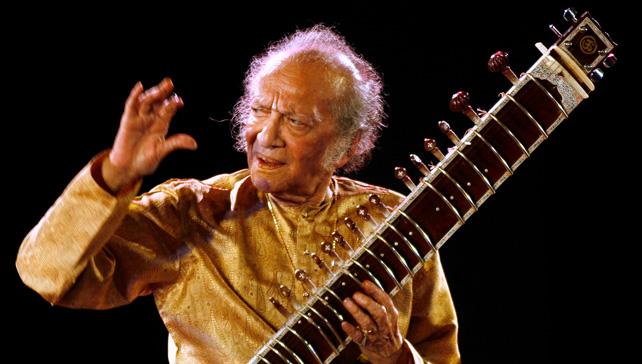 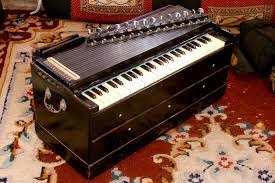 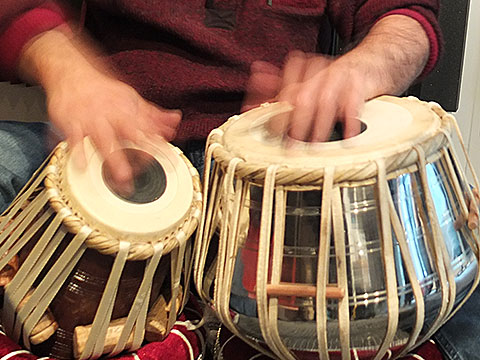 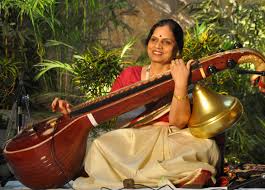 Spirituality
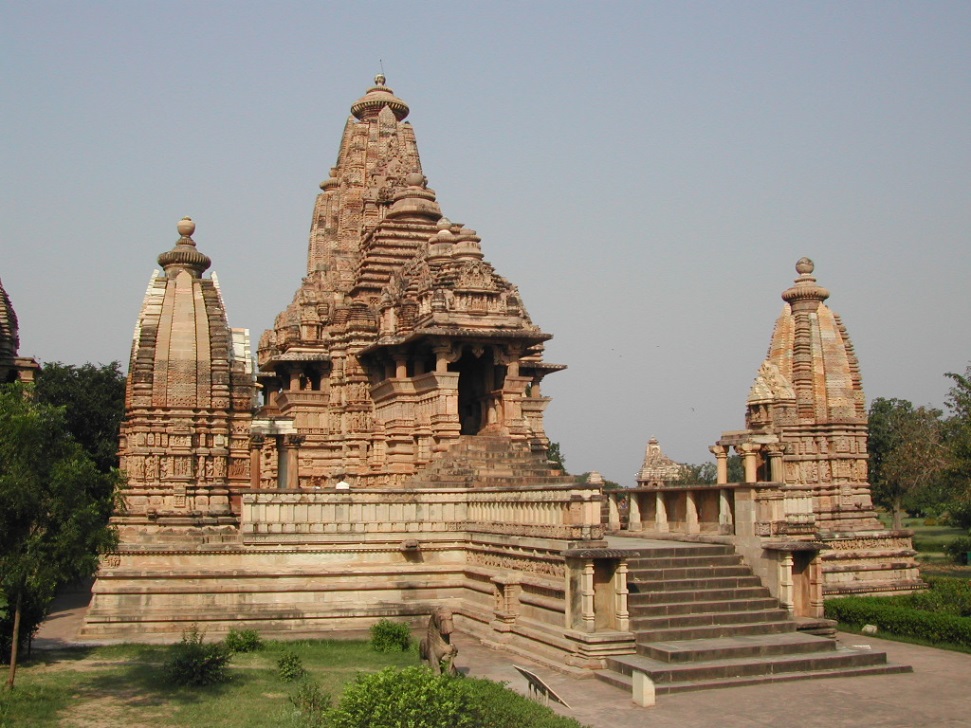 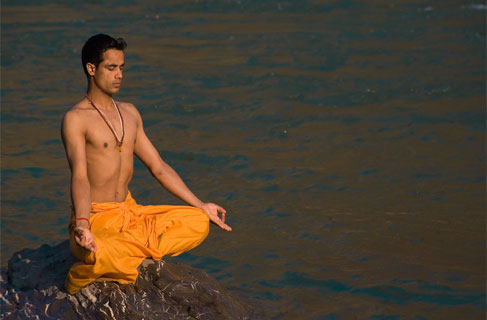 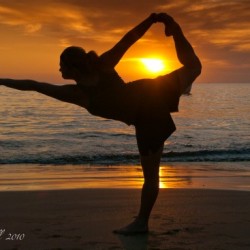 Languages
Languages spoken: (English is widely taught and used as medium of instruction in schools)
Opinion: The problem with English in India (Forbes Magazine)
Hindi Lesson
See Devanagari Script Handout
Final Thoughts
Assignment: 2-page paper on a famous person / story from the list assigned to you. 
Questions?
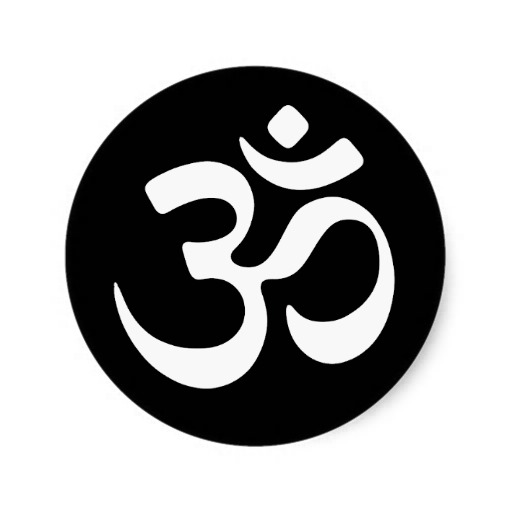